Defining the Research Question
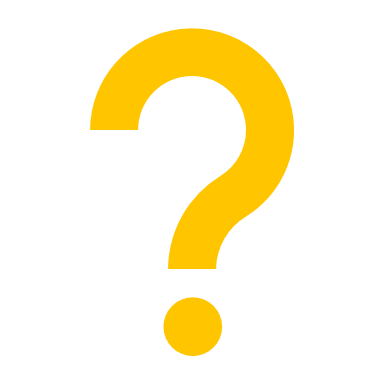 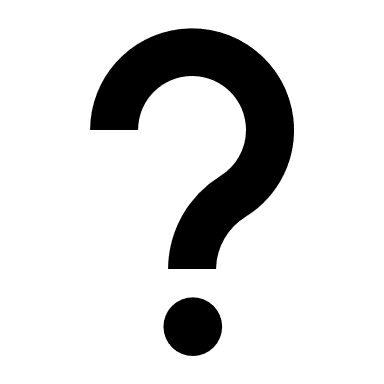 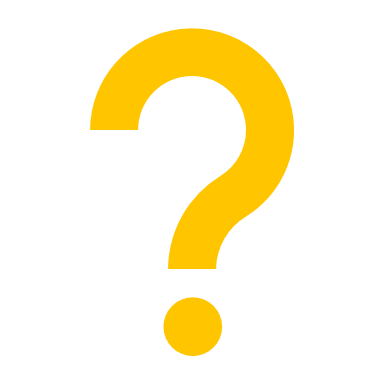 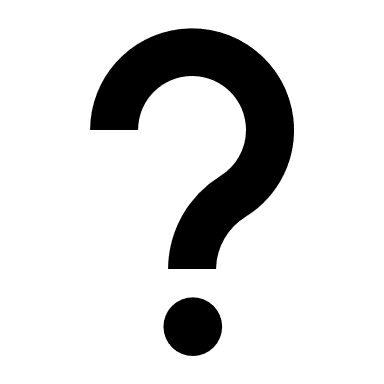 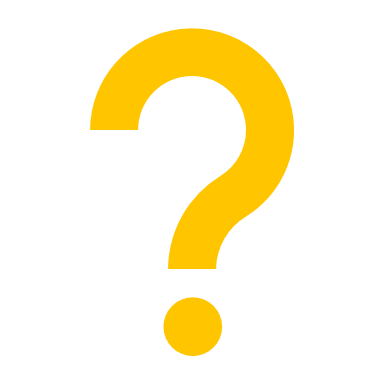 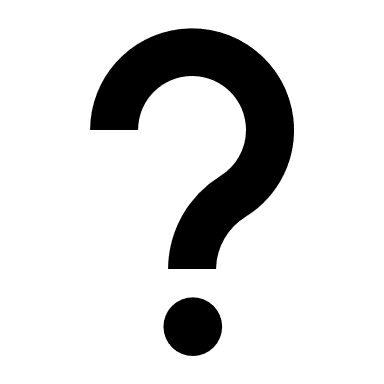 Bellwork
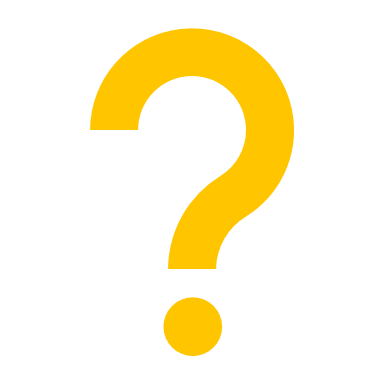 What makes a good research question?
YPAR Groups
What Makes a Good Research Question?
Deciding What the Research Topic Will Be
Demonstrate
Reflect in Process Journal
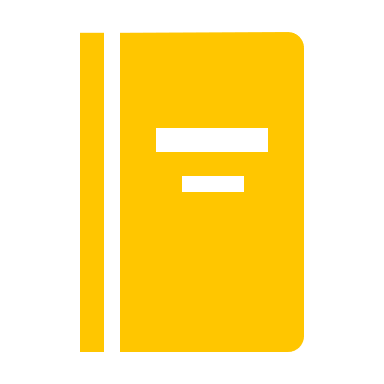 Sometimes research can help us better understand the problem. It can also help others to understand our point.